সুপ্রিয় শিক্ষার্থী আজকের পাঠে সবাইকে-
শুভেচ্ছা-
শিক্ষক পরিচিতি
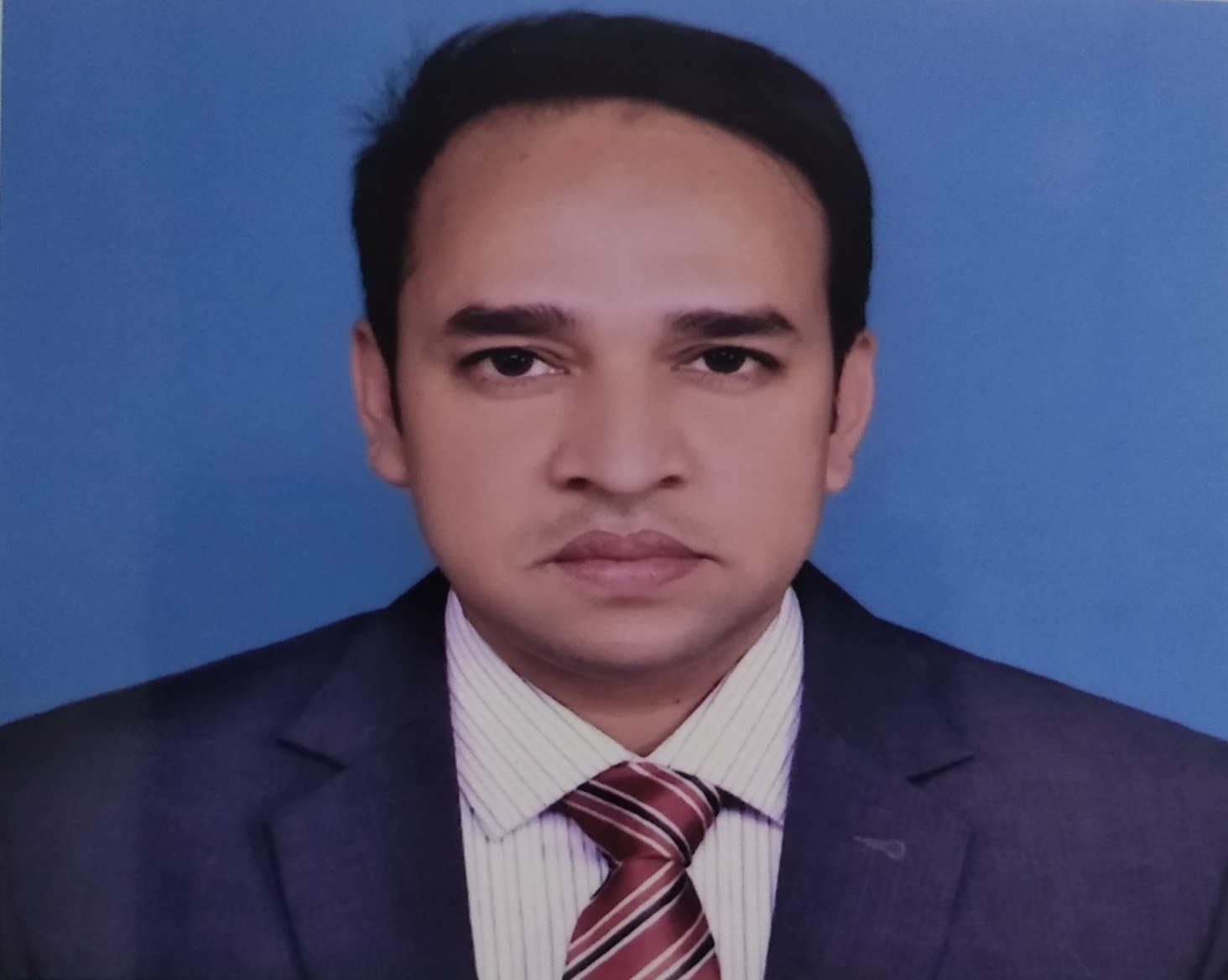 মোঃ রোস্তম আলীবি এস-সি(সম্মান) এম এস-সি(গণিত) বি.এডসহকারী শিক্ষক(গণিত)মুলাটোল মদীনাতুল উলুম কামিল 
মাদরাসা, রংপুর সদর।
বিষয় পরিচিতি
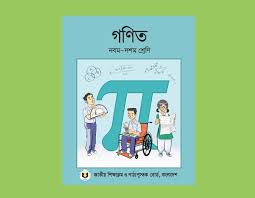 অধ্যায়- 3/3.2
সময়- 40মিনিট
তারিখ- 14/11/2021ইং
bx+¹∕bx, y5+y4+y
	এগুলো কি ধরনের রাশি?
বীজগাণিতিক রাশি
পাঠের বিষয়
বীজগাণিতিক রাশি
শিখন ফল
i. বীজগাণিতিক রাশির মান নির্ণয় করতে পারবে।
  
  ii. বীজগাণিতিক রাশি সংক্রান্ত সমস্যার সামাধান 
     করতে পারবে।
সমস্যা-
সমাধান-
i.8(x3-¹∕x3)=63 এর সত্যতা যাচাই
দেওয়া আছে , 	
	2x-2 ∕x=3 
 বা,2(x-1∕x)=3
 বা,     x-1∕x=3∕2
   L.S=8(x3-¹∕x3) 
	=8{(x-¹∕x)3+3.x.¹∕x(x-¹∕x)}
	=8{(3∕2)3- 3.3∕2}
ii.p3+¹∕p3 এর মান নির্ণয়
Home Work
সকলকে আন্তরিক ধন্যবাদ